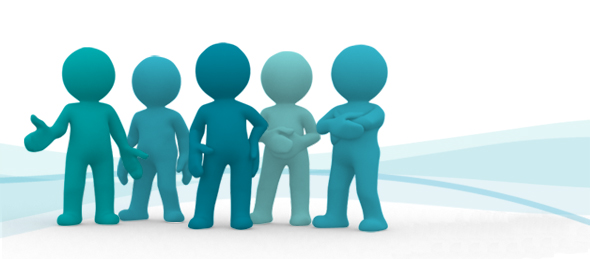 Top 7 Advantages of Outsourcing
http://www.glocalrpo.com/
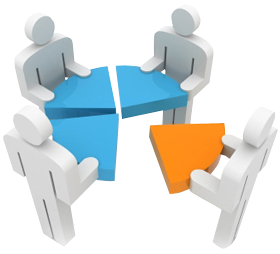 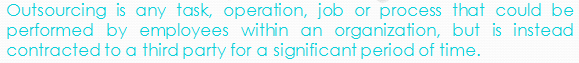 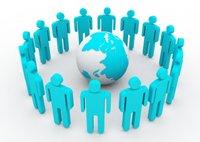 http://www.glocalrpo.com/
Definition
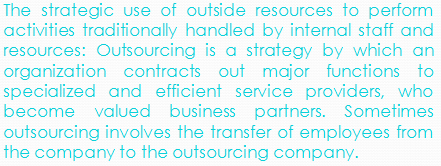 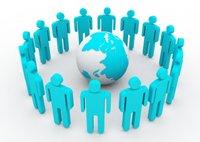 http://www.glocalrpo.com/
http://www.glocalrpo.com/
Cost and Efficiency Savings
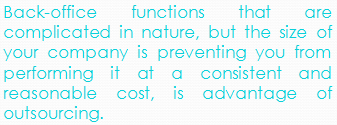 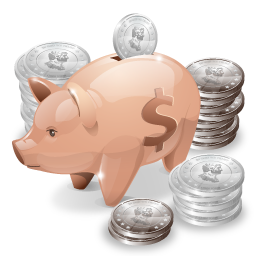 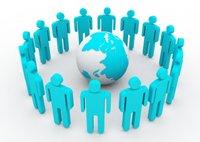 http://www.glocalrpo.com/
Operational Control
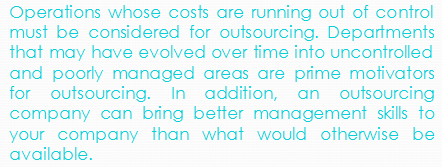 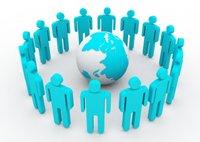 http://www.glocalrpo.com/
Stay Focused on Your Core Business
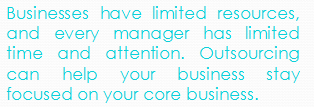 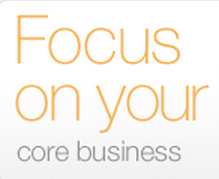 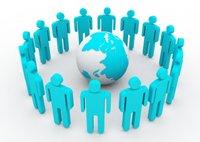 http://www.glocalrpo.com/
Flexible Staffing
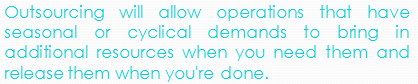 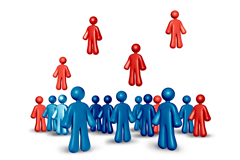 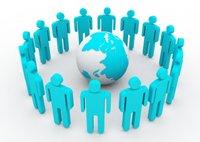 http://www.glocalrpo.com/
Reducing Overheads
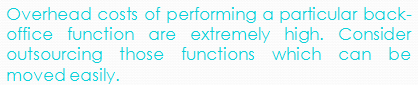 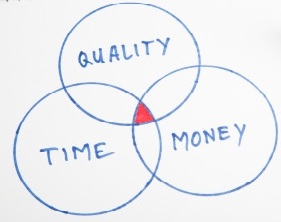 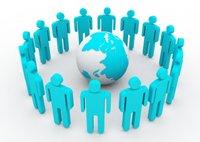 http://www.glocalrpo.com/
Developing Internal Staff
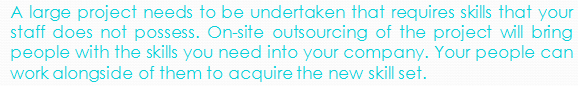 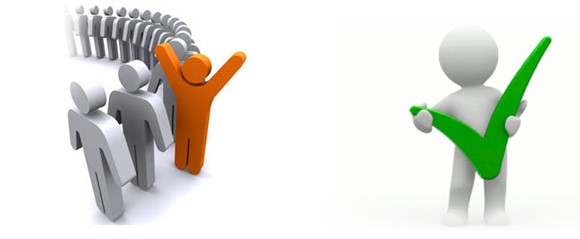 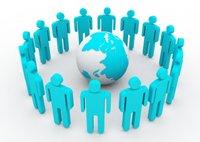 http://www.glocalrpo.com/
Continuity & Risk Management
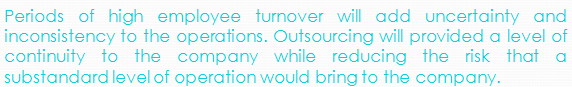 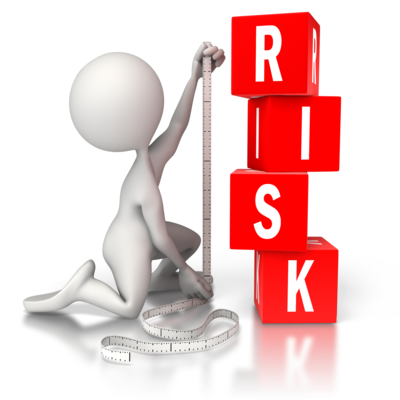 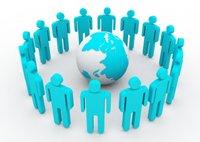 http://www.glocalrpo.com/
As you evaluate your choices and decisions in outsourcing different components of your operations, you will need to consider the advantages of outsourcing. When done for the right reasons, outsourcing will actually help your company grow and save money. Want more Information about Outsourcing Click HERE !
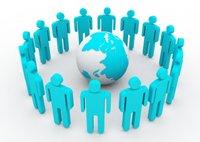 http://www.glocalrpo.com/
Contact-Us
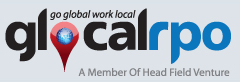 Support:	info@glocalrpo.com
Kunal Jaggi:	kunal@headfield.com

Call: US +1 425 818 0748  |  India +91 11 46140625

Address:     Glocal RPO LLC
3422 Old Capitol Trail
Wilmington DE 19808, USA

Website: http://www.glocalrpo.com/
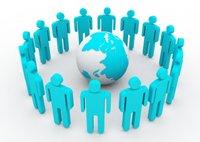